PHY 752 Solid State Physics
11-11:50 AM  MWF  Olin 103

Plan for Lecture 34
Intrinsic spin effects  -- Hubbard model
(Chap. 16 & 17 in GGGPP)
Exact analysis of 2-site system
Periodic one-dimensional system
11/17/2015
PHY 752  Fall 2015 -- Lecture 34
1
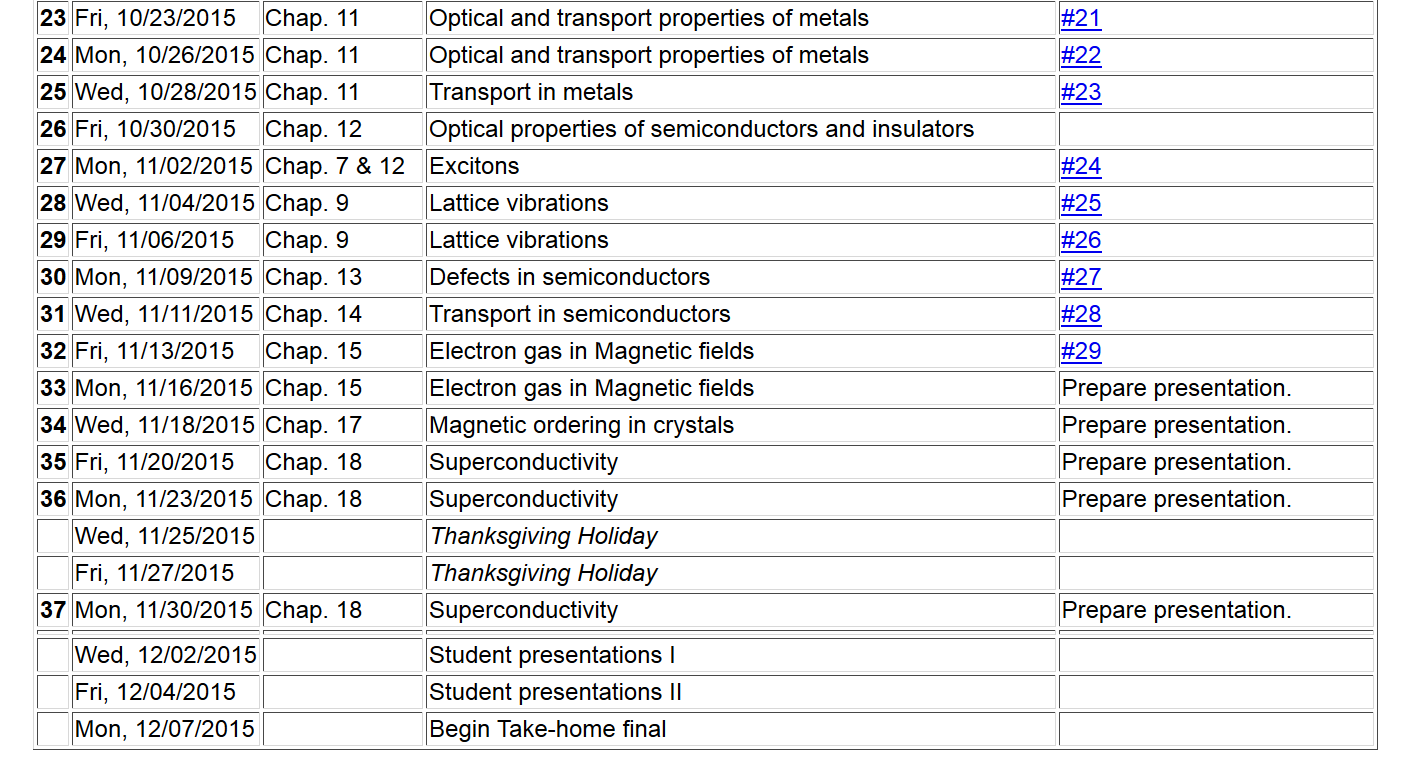 11/17/2015
11/22/2013
PHY 752  Fall 2015 -- Lecture 34
PHY 711  Fall 2013 -- Lecture 34
2
2
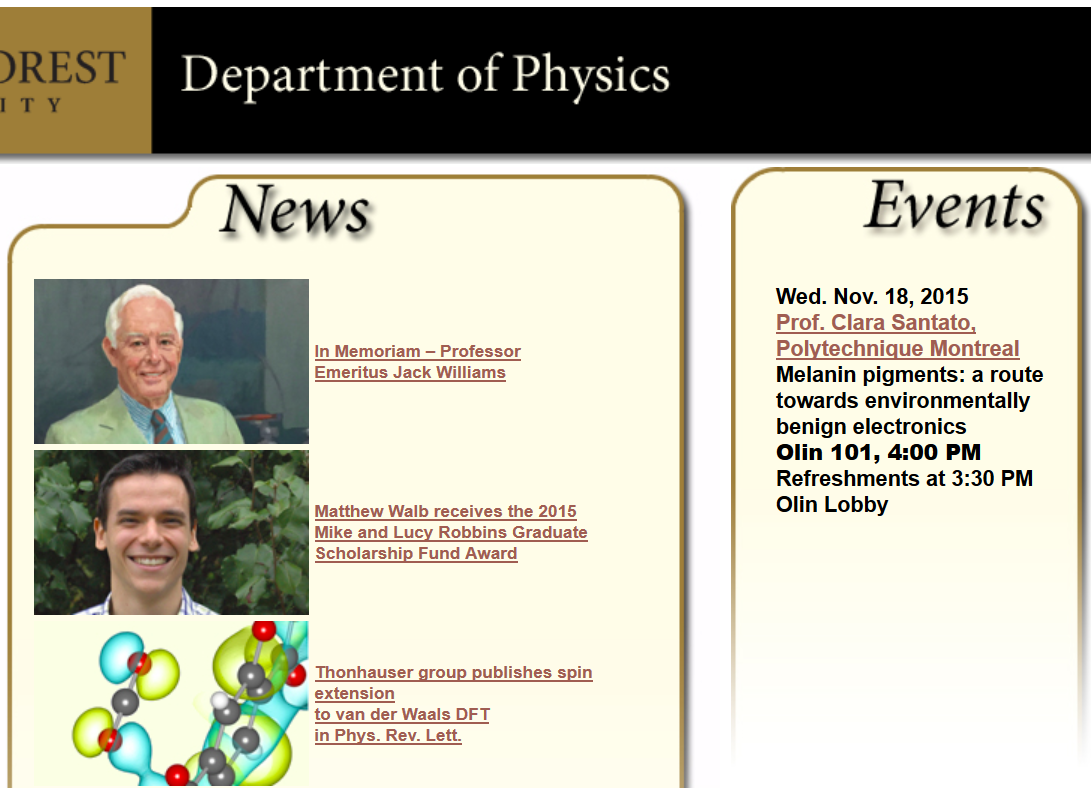 11/17/2015
PHY 752  Fall 2015 -- Lecture 34
3
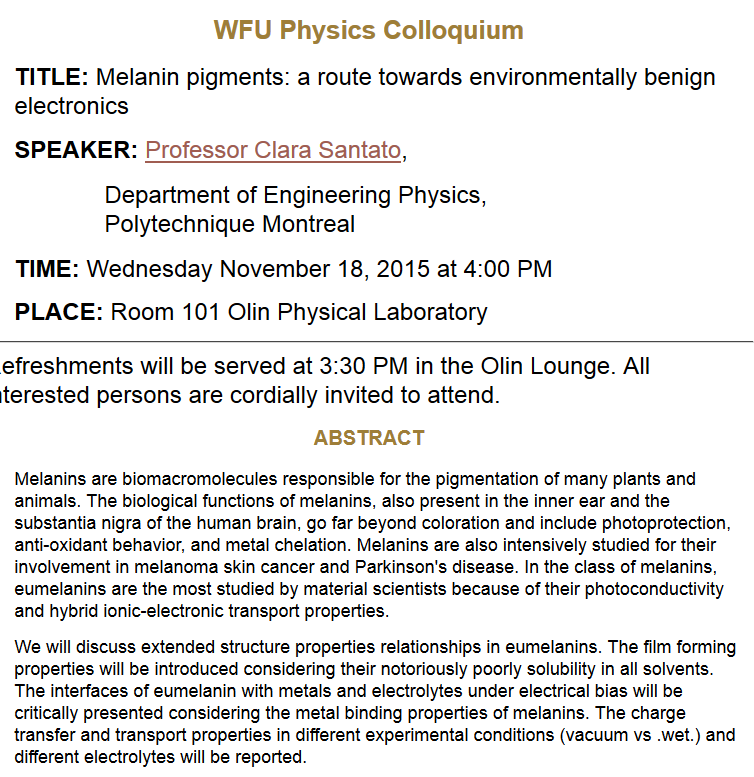 11/17/2015
PHY 752  Fall 2015 -- Lecture 34
4
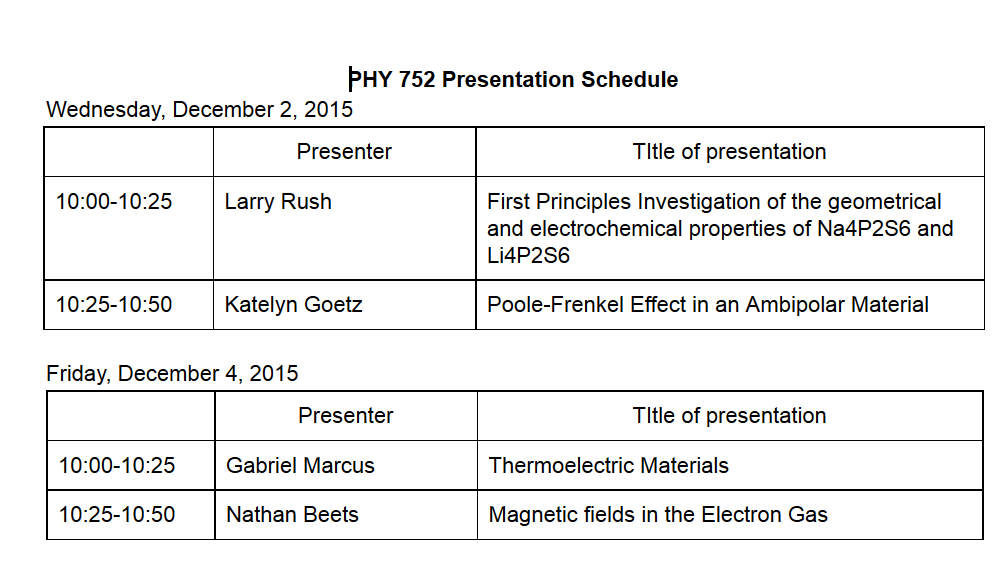 11/17/2015
PHY 752  Fall 2015 -- Lecture 34
5
Intrinsic spin of an electron
Short hand notation for eigenstates s of sz
11/17/2015
PHY 752  Fall 2015 -- Lecture 34
6
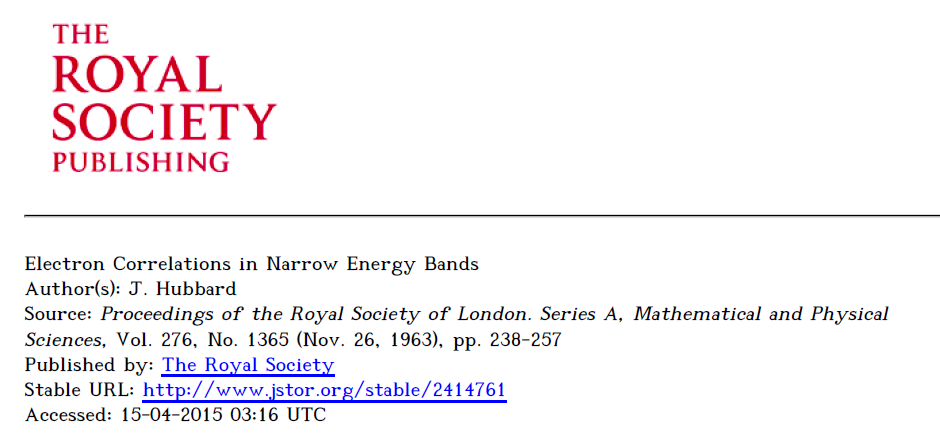 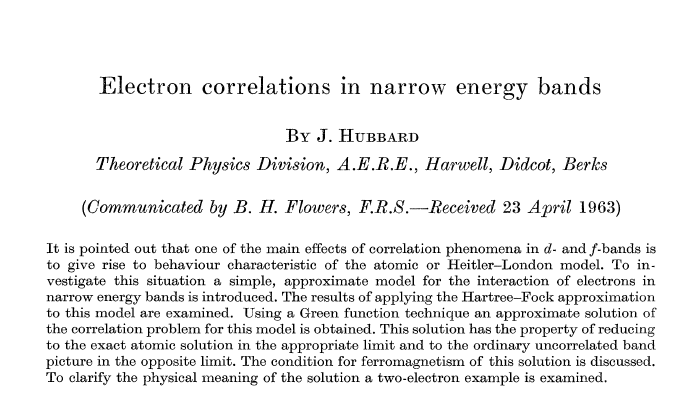 11/17/2015
PHY 752  Fall 2015 -- Lecture 34
7
The Hubbard Hamiltonian:
two particle contribution
single particle contribution
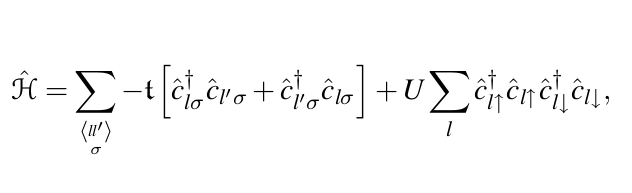 anti-commutator for Fermi particles
11/17/2015
PHY 752  Fall 2015 -- Lecture 34
8
l =              1         2         3          4
Possible configurations of a single site
11/17/2015
PHY 752  Fall 2015 -- Lecture 34
9
Hubbard model -- continued
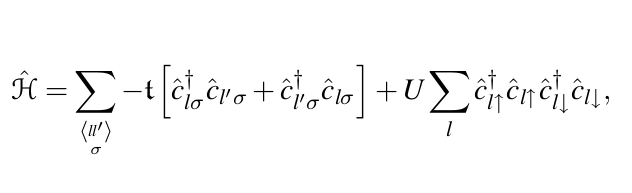 t represents electron “hopping” between sites, preserving spin
U represents electron repulsion on a single site
11/17/2015
PHY 752  Fall 2015 -- Lecture 34
10
Two-site Hubbard model
Note that total spin S = 0,1 and the z-component of the total spin Sz=-1,0,1 commute with H and are good eigenvalues of the states of the system.    For S = 1, there are 3 values of Sz=-1,0,1 which have the same eigenvalues.
11/17/2015
PHY 752  Fall 2015 -- Lecture 34
11
Two-site Hubbard model -- continued
11/17/2015
PHY 752  Fall 2015 -- Lecture 34
12
Two-site Hubbard model
11/17/2015
PHY 752  Fall 2015 -- Lecture 34
13
Eigenvalues of the Hubbard model
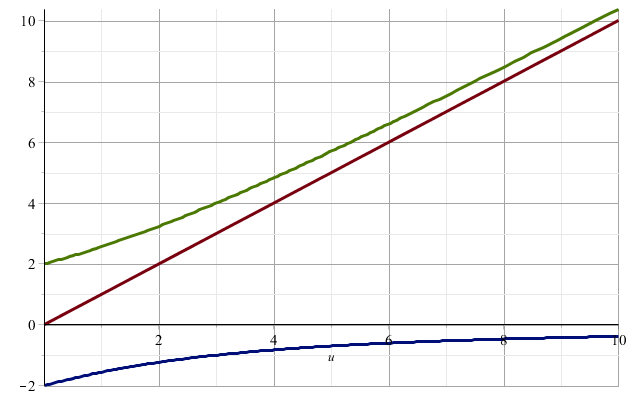 11/17/2015
PHY 752  Fall 2015 -- Lecture 34
14
Two-site Hubbard model
Ground state of the two-site Hubbard model
Single particle limit  (U 0)
11/17/2015
PHY 752  Fall 2015 -- Lecture 34
15
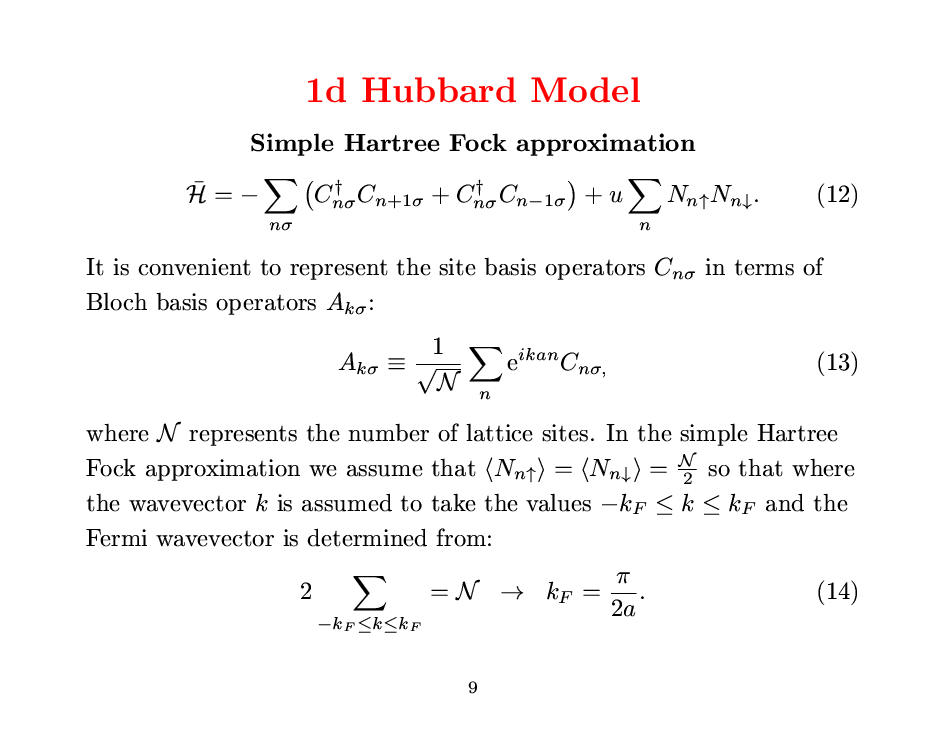 In the following slides,   u represents U/t:
4/20/2015
PHY 752  Spring 2015 -- Lecture 34
16
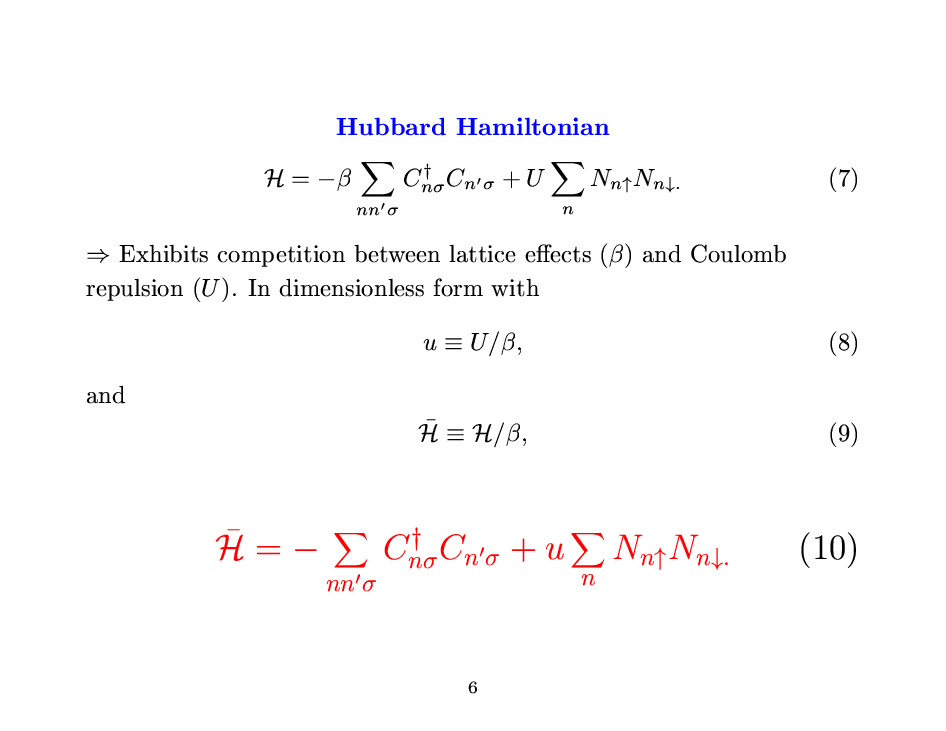 ek = -2 cos(ka)
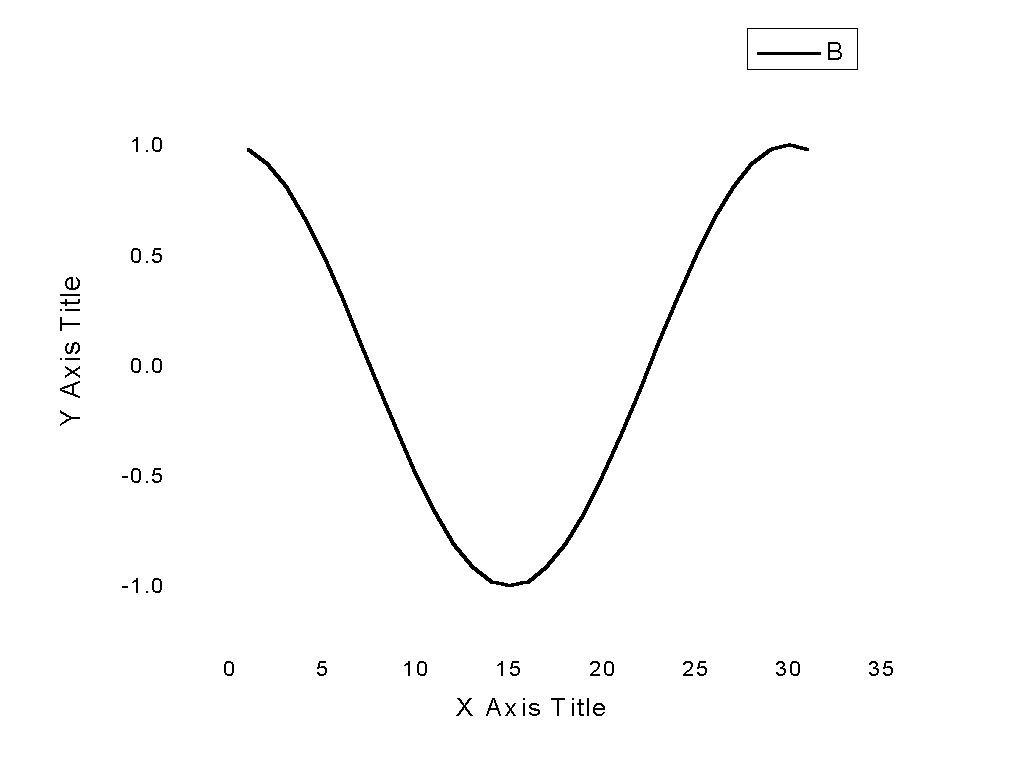 ek
k
p/a
kF
-p/a
-kF
4/20/2015
PHY 752  Spring 2015 -- Lecture 34
17
In the k-basis, the Hubbard model takes the form:
4/20/2015
PHY 752  Spring 2015 -- Lecture 34
18
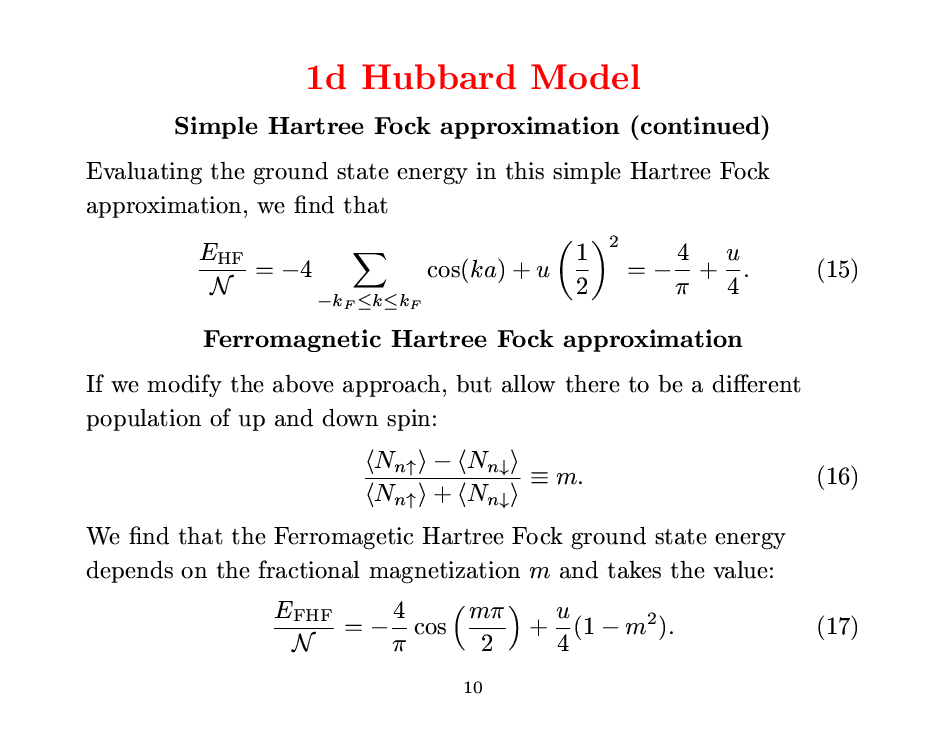 note that kF=p/(2a)
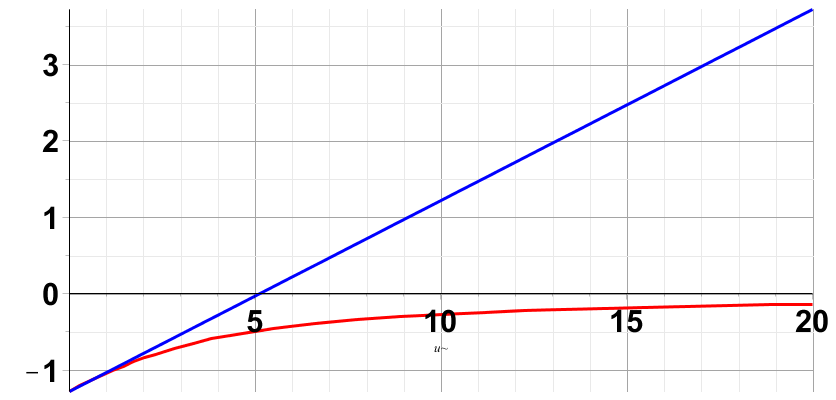 Hartree-Fock
Exact
4/20/2015
PHY 752  Spring 2015 -- Lecture 34
19
One-dimensional Hubbard chain
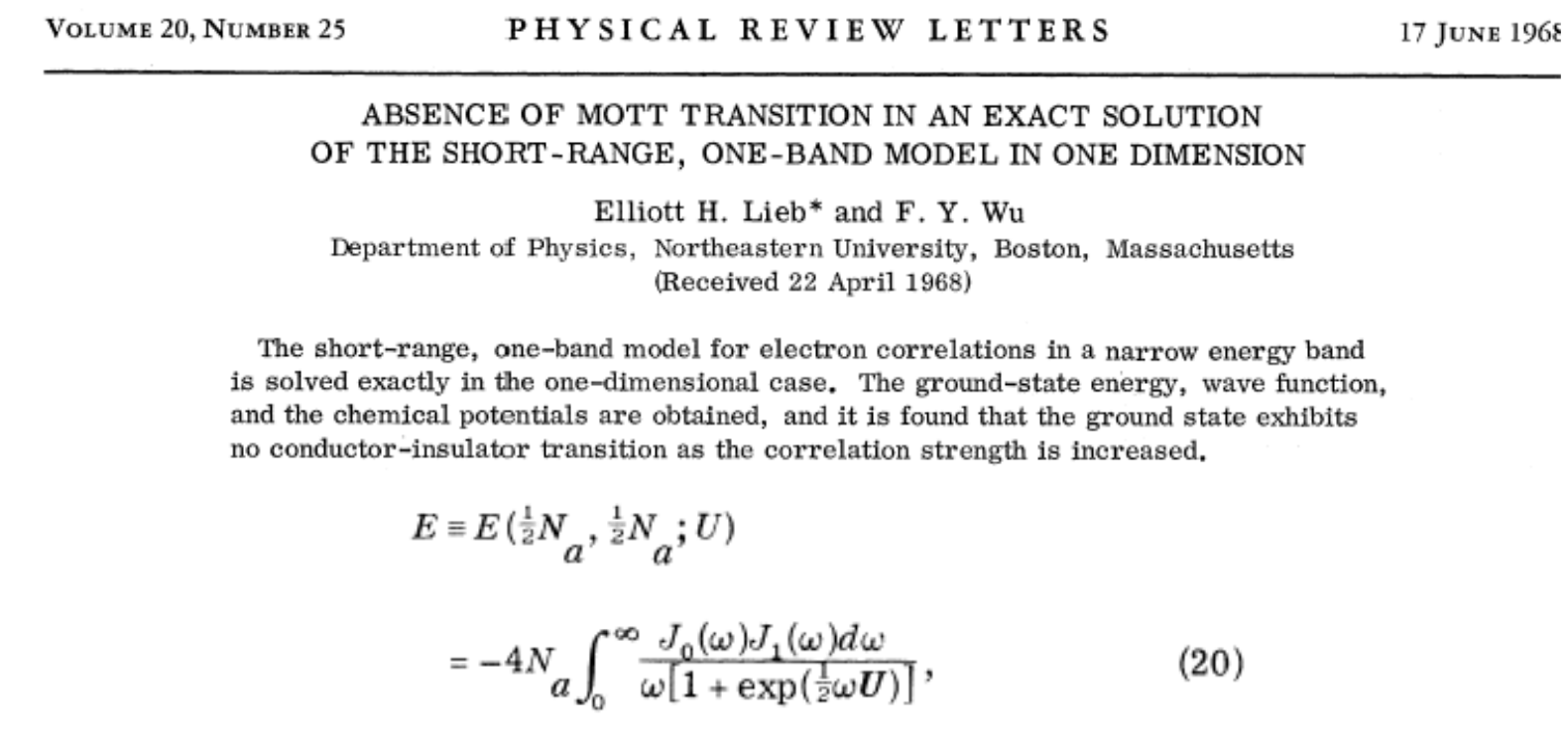 4/20/2015
PHY 752  Spring 2015 -- Lecture 34
20
Approximate solutions in terms of single particle states; “broken symmetry” Hartree-Fock type solutions
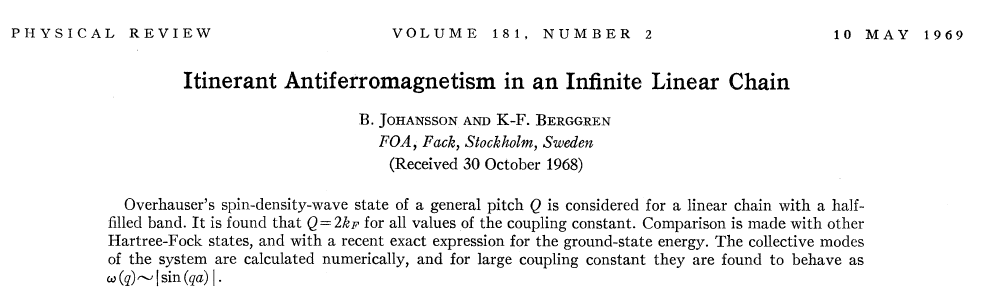 4/20/2015
PHY 752  Spring 2015 -- Lecture 34
21
Broken symmetry Hartree-Fock solution
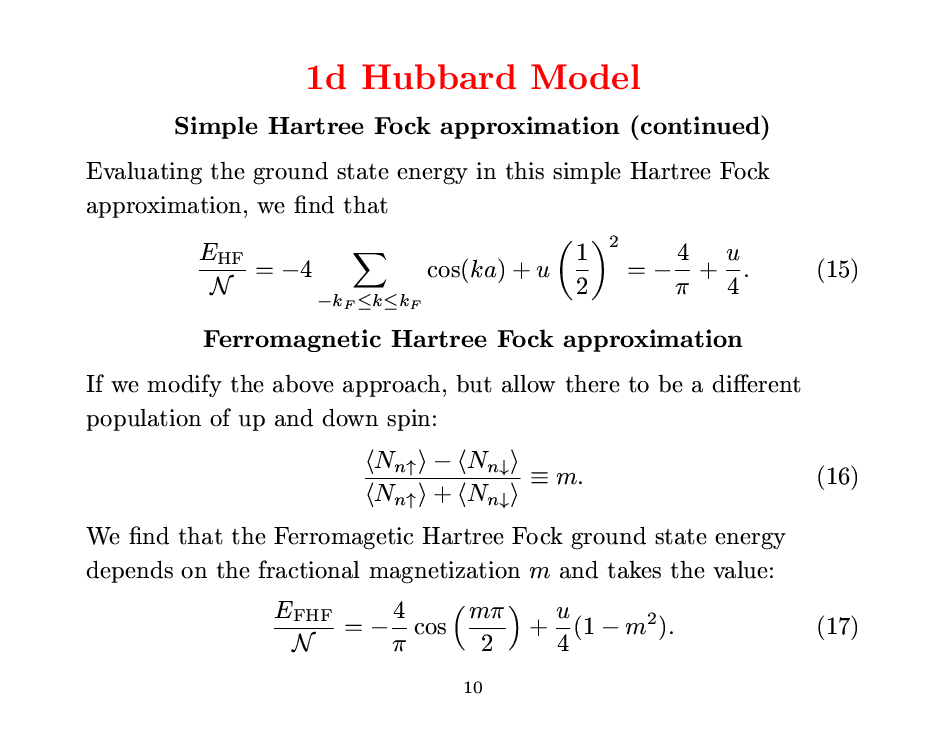 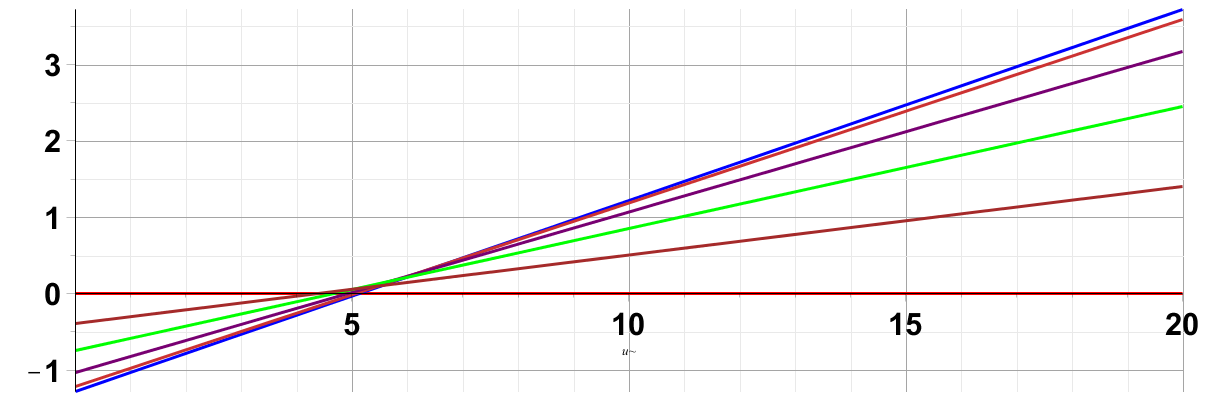 m=0
m=1
4/20/2015
PHY 752  Spring 2015 -- Lecture 34
22
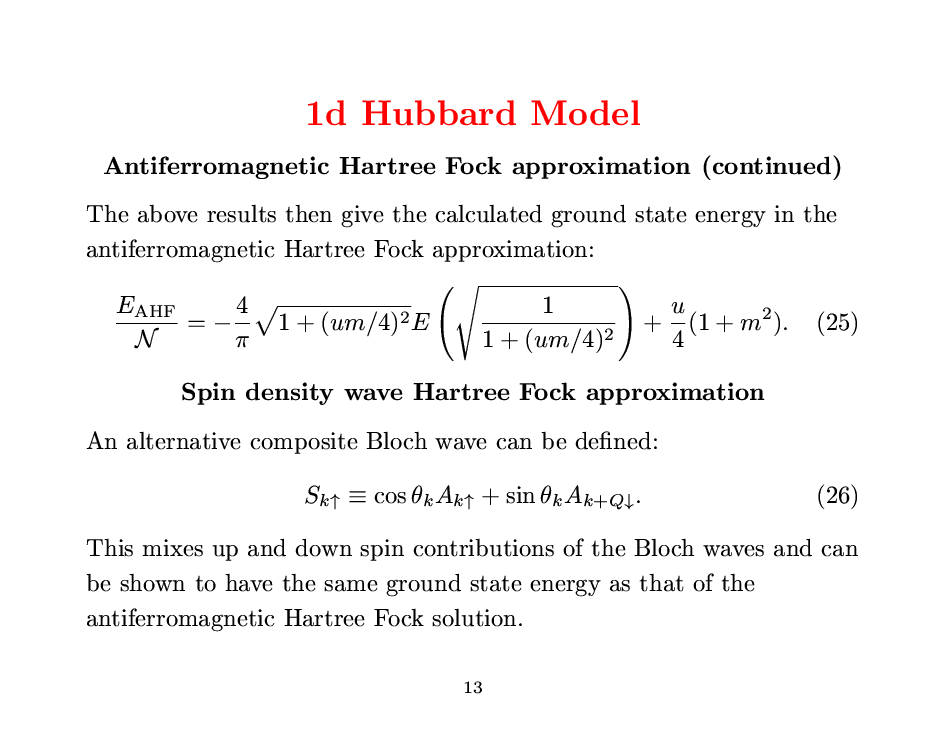 4/20/2015
PHY 752  Spring 2015 -- Lecture 34
23
Spin density wave solution -- continued
4/20/2015
PHY 752  Spring 2015 -- Lecture 34
24
Spin density wave solution -- continued
4/20/2015
PHY 752  Spring 2015 -- Lecture 34
25
Spin density wave solution -- continued
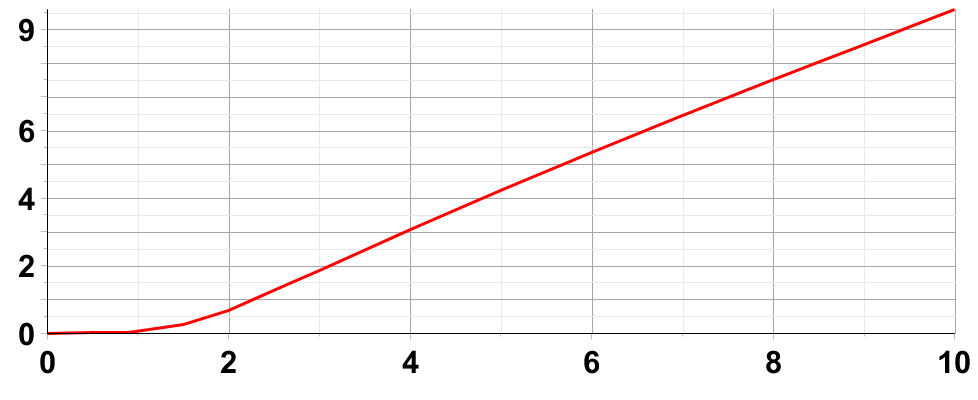 D
u
4/20/2015
PHY 752  Spring 2015 -- Lecture 34
26
Spin density wave solution -- continued
Effects on single particle states
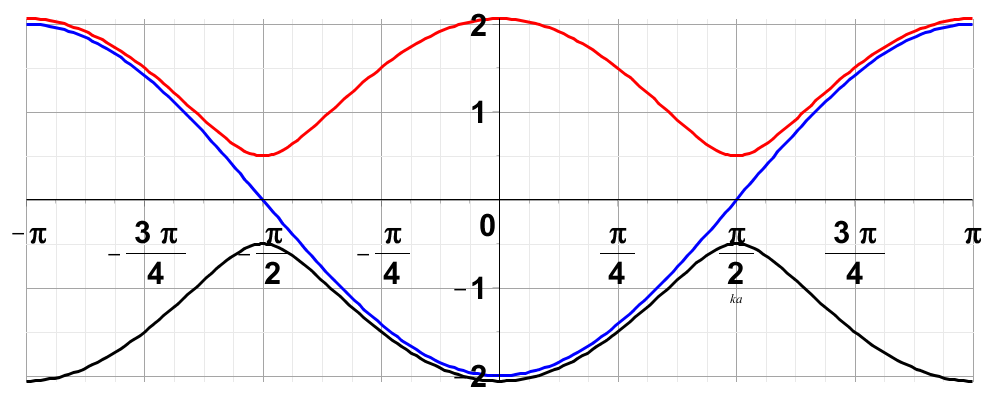 4/20/2015
PHY 752  Spring 2015 -- Lecture 34
27
Spin density wave solution -- continued
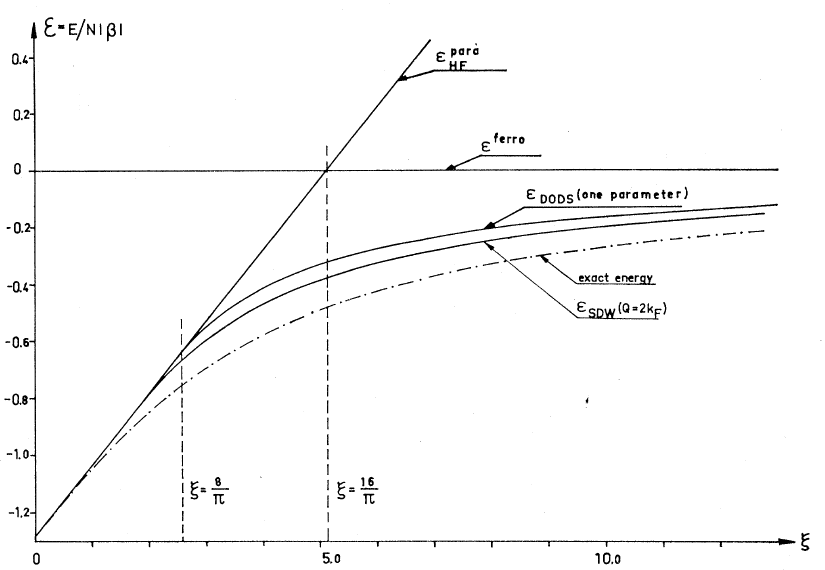 4/20/2015
PHY 752  Spring 2015 -- Lecture 34
28
SDW form:
a
For spin ­↑
 (x cos qk)
For spin ¯
(x sin qk)
4/20/2015
PHY 752  Spring 2015 -- Lecture 34
29
4/20/2015
PHY 752  Spring 2015 -- Lecture 34
30